JÓVENES POR LA PAZ
Un proyecto de todos
Por el futuro de todos
Estadísticas
864,909 menores pueden estar sufriendo habitualmente malos tratos psicológicos.
Un 4.8% de los padres emplean habitualmente el maltrato físico.
Un 10% de las agresiones físicas importantes suponen la muerte del menor.
En México…
Los niños y la guerra
En otras épocas, las principales víctimas de la guerra eran los soldados. Sin embargo, en la última década, se estima en 1.5 millones el número de niños y niñas muertos en conflictos armados. Otros 4 millones han quedado discapacitados, tullidos, ciegos o han sufrido lesiones cerebrales. 
Al menos 5 millones se han convertido en refugiados y 12 millones más se han visto desarraigados de sus comunidades. Un número mucho más grande ha sufrido un deterioro de su salud, nutrición y educación como resultado de la destrucción de las cosechas, infraestructuras, centros de salud y escuelas a causa de los conflictos.
La paz hace riqueza, la riqueza soberbia, la soberbia trae la guerra, la guerra la miseria, la miseria la humildad, y la humildad hace de nuevo la paz.
Geller von Keysersberg
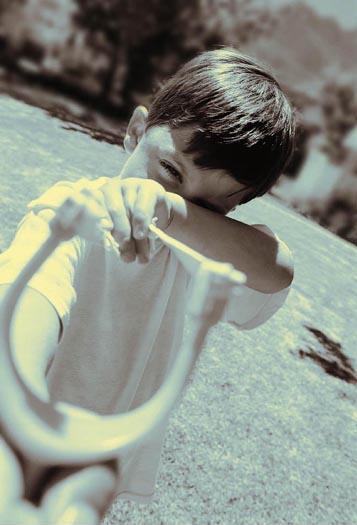 PAZ
POR LA
TODOS
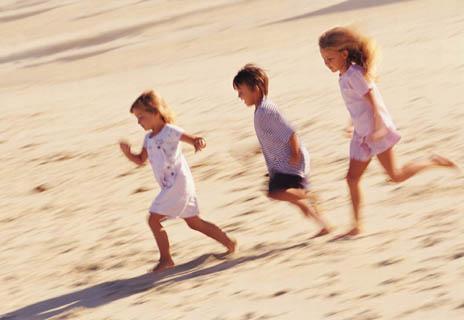